EXPOSURES TO AVOID IN PREGNANCY
PATRICK DUFF, M.D.
POWER OF THE M.D.
POTENTIAL FOR HARM
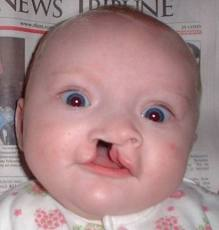 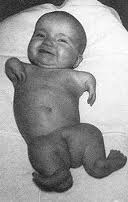 Thalidomide
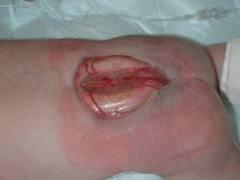 Topiramate
Valproic acid
MECHANISMS OF PLACENTAL TRANSFER
Simple diffusion
Facilitated diffusion
Active transport
Pinocytosis
POSSIBLE TERATOGENIC EFFECTS
Anatomic abnormality
Impaired growth
TYPES OF TERATOGENS
Medications
Thalidomide
Environmental agents
Irradiation
Heat
Chemicals
Smoking
Microorganisms
Maternal diabetes
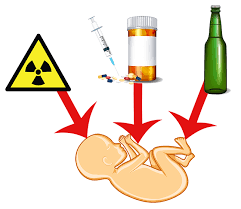 TRIMESTER OF GREATEST FETAL VULNERABILITY
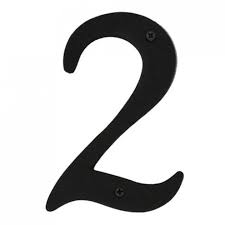 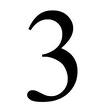 MOST LIKELY ORGAN SYSTEMS AFFECTED
ANIMAL MODELS TO ASSESS TERATOGENECITY
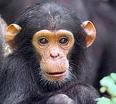 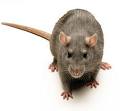 ORIGINAL FDA CLASSIFICATION OF DRUGS IN PREGNANCY
Discontinued in the summer of 2015
ACE INHIBITORS AND ARBs
Most likely adverse fetal effect?
Is the effect reversible?
Is there a safe period in pregnancy to use these drugs?
BETA BLOCKERS
Usual indications?
Adverse fetal effects?
CARBEMAZEPINE
Possible indications in the mother?
Most likely harmful effects in the baby?
COUMADIN
Most likely adverse effect in the fetus?
Alternative agents for anticoagulation in pregnancy?
DOLUTEGRAVIR
What is the usual indication for use of this drug?
What is the mechanism of action of this drug?
What is the newly described fetal anomaly associated with use of this drug in early pregnancy?
HEAT
How does the fetus dissipate heat?
Critical time of exposure?
Most likely adverse fetal effect?
ISOTRETINOIN
Most likely prescriber?
Indication?
Adverse fetal effects?
LITHIUM
Usual indication in the mother?
Most likely harmful effect in the fetus?
METHAMPHETAMINE
Most likely adverse fetal effect?
Most likely adverse neonatal effect?
Effect on breast feeding?
NARCOTICS
Two most likely sources of exposure?
Most likely adverse fetal effects?
Most likely adverse neonatal effect?
NSAIDS
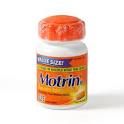 Usual indications?
Adverse maternal effects?
Adverse fetal effects?
PHENYTOIN
Usual indication?
Most likely adverse fetal effects?
QUINOLONES
Usual indications?
Most likely harmful effect in the fetus?
Acceptable indications in pregnancy?
RADIATION
Dose threshold?
Most likely adverse fetal effect?
SSRIs
Usual indication?
Most dangerous of the SSRIs  in pregnancy?
Most likely adverse fetal effect?
TETRACYCLINE/DOXYCYCLINE
Possible harmful effect in the mother?
Most likely adverse effect in the fetus?
THALIDOMIDE
Original indication?
Adverse fetal effects?
TOBACCO
Most likely adverse fetal effects?
Most serious maternal complication?
TOPIRAMATE
Possible indications?
Newly described adverse fetal effect?
TRIMETHOPRIM-SULFAMETHOXAZOLE
Most likely adverse fetal effect with first trimester exposure?
Potential neonatal effect with exposure just prior to delivery?
VALPROIC ACID
Usual indications?
Most likely adverse fetal effect?
ZIDOVUDINE
Most common indication ?
Most likely adverse fetal effect ?
MICROORGANISMS
MICROORGANISMS
EXPOSURE TO TERATOGENSCONCLUSIONS
Think carefully before prescribing any drug in pregnancy, especially in the first trimester
If you are unsure about the safety of a drug, ask for consultation from your obstetric colleague